Kennis telt!
Deze presentatie
Wat is curriculum?
Waarom is het zo belangrijk?
Waarom kennis nog steeds telt
Wat is curriculum
Onze definitie
De doelstellingen van een leergprogarmme, inclusief kennis en begrip dat de leerlingen moeten verwerven (intentie)…

…die vertaald worden in een structuur en verhaal over het vak (implementatie)

…en gevalueerd worden, om te zien of de leerlingen de kennis en begrip verworven heben (impact).’
Waarom kennis nog steeds telt
Niet hetzelfde als pedagogie
Waarom curriculum telt
Cultureel kapitaal – een utilitair argument
Cultureel kapitaal: 
De symbolische elementen (kennis, smaak) waarover we beschikken, en die we met anderen delen
Geven ons meer of minder toegang tot sociale mobiliteit
Cultureel kapitaal wordt niet gelijk verdeeld. Meer gewaardeerde vormen zijn meer present in hogere social klassen
Onderwijs kan helpen om ons zaken te leren die we van thuis uit niet krijgen, en kan dus de sociale mobiliteit bevorderen
Een gedeelde kennis – het democratische argument
Een gezonde democratie wordt ondersteund door discussie en debat
Dit betekent dat ook op school discussie en debat aangemoedigd moeten worden
Maar: 
Debat vereist een gedeelde kennis, zodat we elkaars uitzichtpunten kunnen begrijpen
We moeten uit onze comfortzone kunnen stappen en van andere culturen en uitzichtspunten leren 
Om voluit te kunnen participeren hebben we een brede kennis nodig
Een rijkere wereld– het esthetische  argument
We moeten onze leerlingen kennis laten maken met schoonheid en wonder
Dit is niet in de eerste plaats een functie van sociale achtergrond – het is voor allen van belang 
Een breed curriculum betekent dat we de aan de fysicus ook de kunsten aanleren, en aan de muzikant ook de wiskunde 
We moeten ontsnappen aan de tyrannie van het algoritme dat ons enkel maar meer geeft van wat al kennen en willen. Onderwijs moet de geesten openen
Wat betekent dit voor het curriculum?
Breed en goed uitgebalanceerd
Hoge verwachtingen – niemand onderschatten omwille van hun achtergrond
Leer ze wat telt in je vak
Het curriculum is je progressiemodel
Waarom kennis belangrijk is
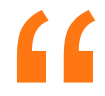 Waarom moet ik dat nu kennen?Leerling (2020)
Waarom kennis telt
Het geheugen
Zintuiglijke waarneming
Korte-termijn geheugen
Lange-termijn geheugen
Waarom kennis telt
Waarom kennis telt
Fluiten
Mond
Waarom kennis telt
A good pre-game practice and last stone draw saw Wales win the hammer in the first end. They were unfortunate not to capitalize and only scored a 1. Denmark came back hard in the second and with two very good shots and made a 3.

The next 3 ends were tight affairs but Wales closed the gap with a steal in the fifth end bringing the score to 4 : 3. Denmark spotting the danger and called their power play and were fortunate to score a 3.
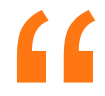 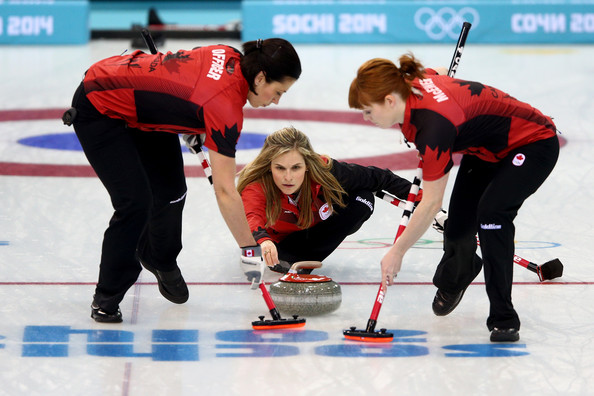 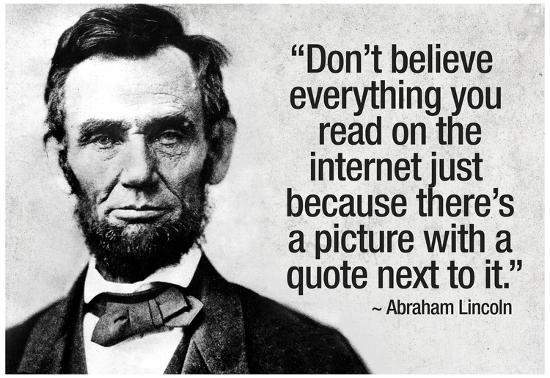 Beginners en experten
Expert
Beginner
Beginners en experten
Beginners hebben beperkte schema’s en beperkte voorkennis
Dit betekent dat ze expliciete instructie nodig hebben, om kennis te verwerven en schemata op te bouwen
Expert ben je in een bepaald domein, niet in het algemeen
Onze studenten zijn meestal beginners!
Ofsted on the web and on social media
www.gov.uk/ofsted
https://reports.ofsted.gov.uk
www.linkedin.com/company/ofsted 
www.youtube.com/ofstednews 
www.slideshare.net/ofstednews 
www.twitter.com/ofstednews
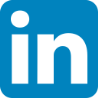 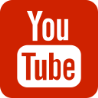 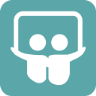 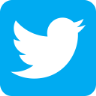